Возобновляемые источники энергии
    Лекция 2.2: Типы электростанций. ЛЭП.
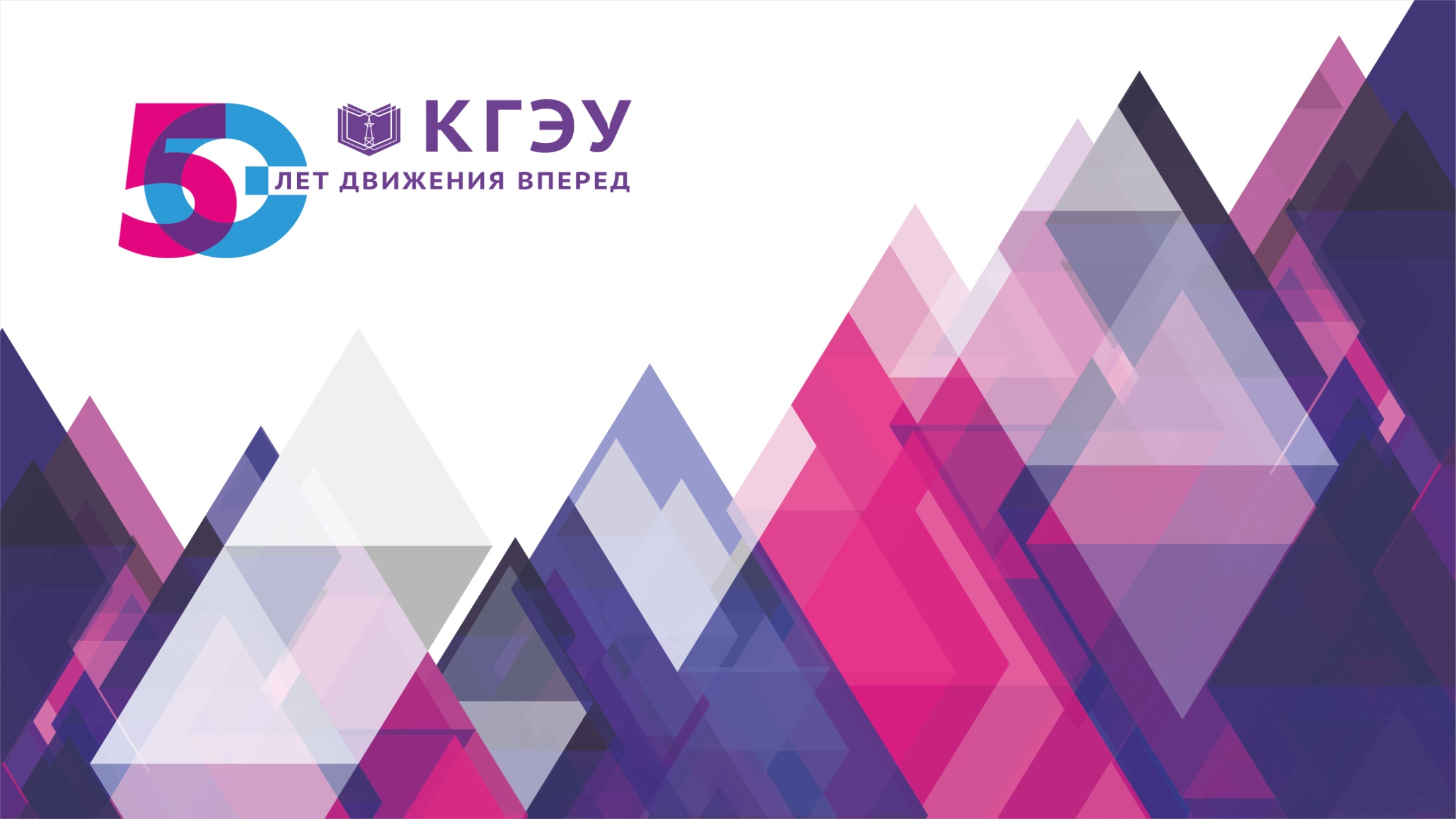 Способы производства электроэнергии
Нетрадиционная энергетика
Традиционная энергетика
Гидроэлектростанции
Ветроэнергетика
Тепловые электростанции
Солнечная энергетика
Атомные электростанции
Малая гидроэнергетика
Геотермальная энергетика
Биоэнергетика
Виды тепловых электрических станций
ТЭС
ГРЭС
Выработка электрической энергии,
рабочее тело - пар
ТЭЦ
Выработка тепловой и электрической
энергии, рабочее тело - пар
Выработка электрической энергии,
рабочее тело – продукты сгорания
ГТЭС
ПГЭС
Выработка тепловой и электрической
энергии, два рабочих тела – пар и 
продукты сгорания
Гидроэлектростанция
ЛЭП
Плотина
Здание ГЭС
Водохранилище
Генератор
Подстанция
Повышающий трансформатор
Турбина
Конденсационная электрическая станция
ЛЭП
труба
турбина
котел
генератор
Подстанция
топливо
Повышающий трансформатор
конденсатор
Питательный насос
Теплоэлектроцентраль
Тепловая сеть
Сетевой подогреватель
Газотурбинная установка
ЛЭП
Подстанция
труба
Повышающий трансформатор
компрессор
генератор
турбина
Камера сгорания
топливо
Парогазовая установка
подогреватель
Схемы блоков генератор - трансформатор
Суточный график нагрузки энергосистемы
Р
Рmax
Pmin  30 % Рmax
Рmin
ч
Годовой график нагрузки энергосистемы
Р
Рmax
Рmin
мес
Опора ЛЭП
Опора
Изолятор
Провод
Фундамент
Напряжение в линиях электропередач
P = f (U2) – передача мощности увеличивается пропорционально 
	           квадрату напряжения
СТ = f (U) – стоимость увеличивается пропорционально напряжению
1 ЛЭП 500 кВ = 4 – 5 ЛЭП 220 кВ

СТ ЛЭП 500 кВ  2 СТ ЛЭП 220 кВ
Наиболее выгодное напряжение
Классификация ЛЭП
Типы электросетей и их предназначение
Единая национальная сеть (ЕНС)
Сеть предназначена для транспорта 
больших потоков энергии. 220 – 750 КВ
Системные линии
Связывают узловые подстанции, 
электростанции. 110 – 220 КВ
Снабжают электроэнергией крупные 
предприятия. 110 КВ
Распределительные сети
потребительского назначения
Распределительные сети
Связывают крупные подстанции и 
конкретного потребителя. 35, 10 и 6 КВ
Генерация-передача-потребление
ЗГРЭС
500 КВ
Киндери
500 КВ
220 КВ
220 КВ
220 КВ
ТЭЦ2
110 КВ
Зеленый дол
Котлобукаш
Магистральная
220 КВ
Тяговая
ТЭЦ3
110 КВ
220 КВ
Магнит
220 КВ
110 КВ
Западная
Центральная
Новокремлевская
110 КВ
110 КВ
110 КВ
ТЭЦ1
110 КВ
Южная
Потери в электрических сетях
Генератор
1000 КВтч
Трансформаторная
подстанция
Технологические
потери
Коммерческие
потери
На нагрев 
проводов
Воровство
900 КВтч
Неучтенная 
энергия
На ионизацию 
воздуха
800 КВтч
Собственные
нужды
Потребитель